JIM: Joint Influence Modeling for Collective Search Behavior
Shubhra Kanti Karmaker “Santu” (UIUC)
Liangda Li (Yahoo Research)
Yi Chang  (College of Artificial Intelligence, Jilin University) 
ChengXiang Zhai (UIUC)
User Behavior Modeling
User Behavior Model
Search Log
External Influence
Search Log
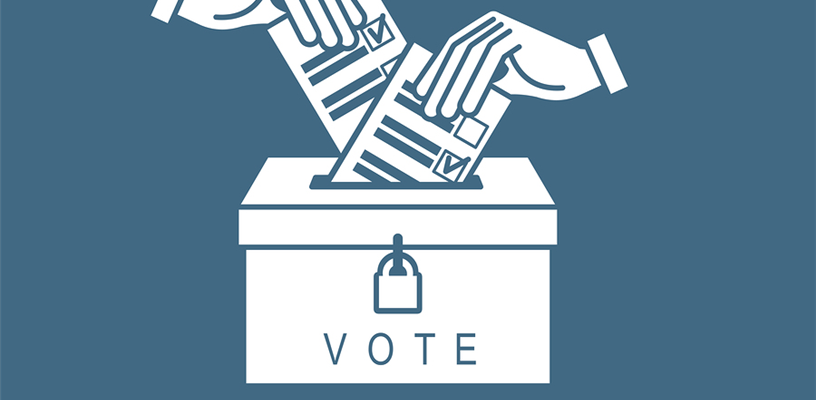 User Behavior Model
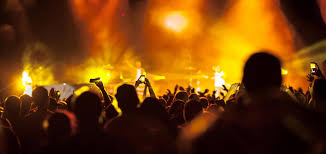 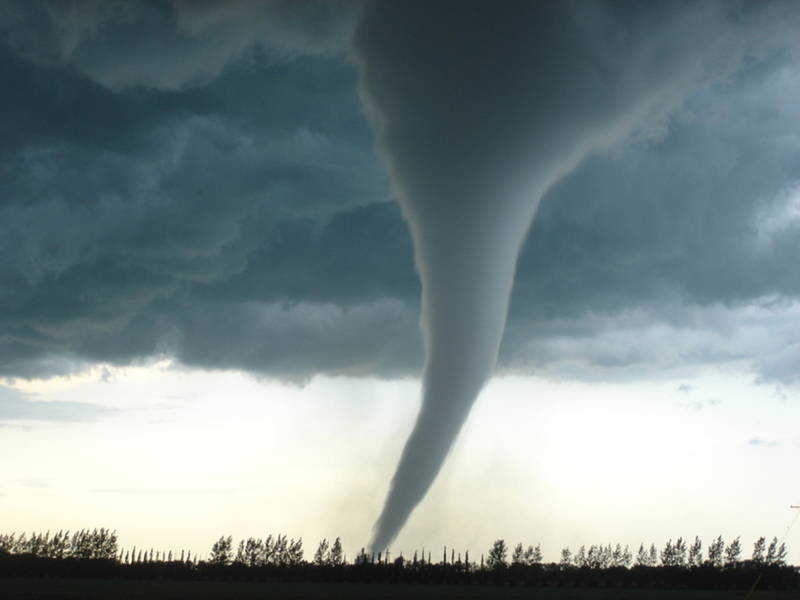 Previous Work
Karmaker Santu, Shubhra Kanti, Liangda Li, Dae Hoon Park, Yi Chang, and ChengXiang Zhai. "Modeling the influence of popular trending events on user search behavior." In Proceedings of the 26th International Conference on World Wide Web Companion, pp. 535-544, 2017.
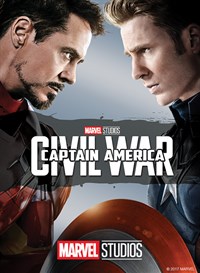 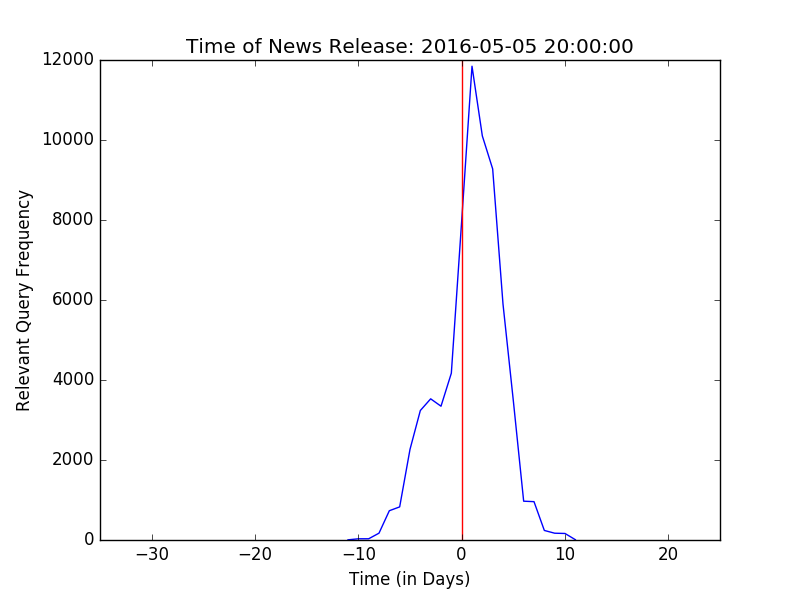 Limitations of Previous Work
Missing ???
Panama Papers Leaked
Donald Trump Wins the Indiana Primaries
Hillary Clinton mocks Donald Trump
How to Model the Mutual Influence Among Events?
How to define/model influence of an event
Constant Influence: Weather?
Decay of Influence
Growth of Influence
How to correlate queries with influence?
How to model Influence dependencies?
How to distinguish between Direct and Indirect Influence?
Our Approach
Constant Influence
Base Influence Function
Decay of Influence
Influence Decay Function
Growth of Influence: 
Influence Growth Function
How to correlate queries with influence? 
Query Intent Matching
How to model Influence dependencies? 
Mutual Influence Coefficient
How to distinguish between Direct and Indirect Influence?
Mutual Influence Coefficient
Base Influence Function
Base Influence
time
Influence Decay Function
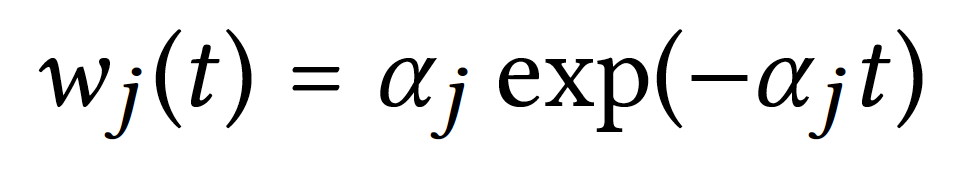 Influence
time
Intent-Match Distribution
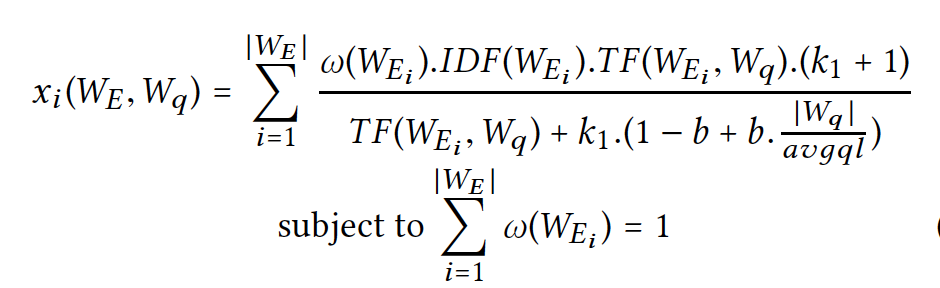 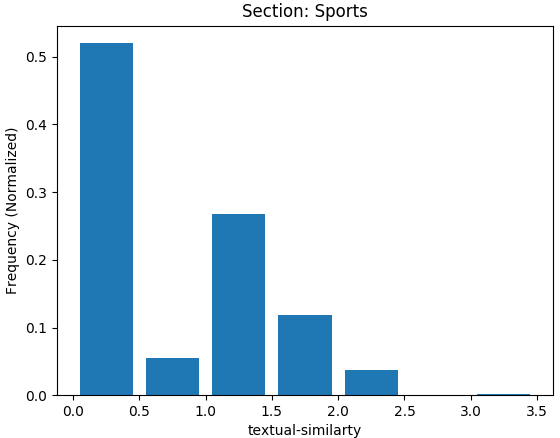 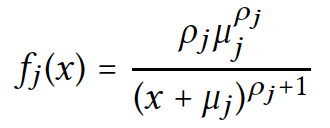 Influence Growth Function
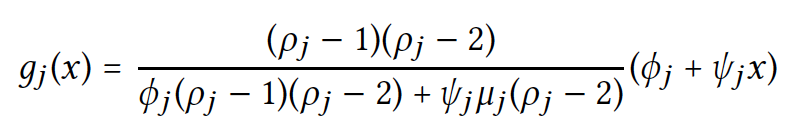 Influence
time
Self Exciting Point Process
Mutual-Influence Coefficients
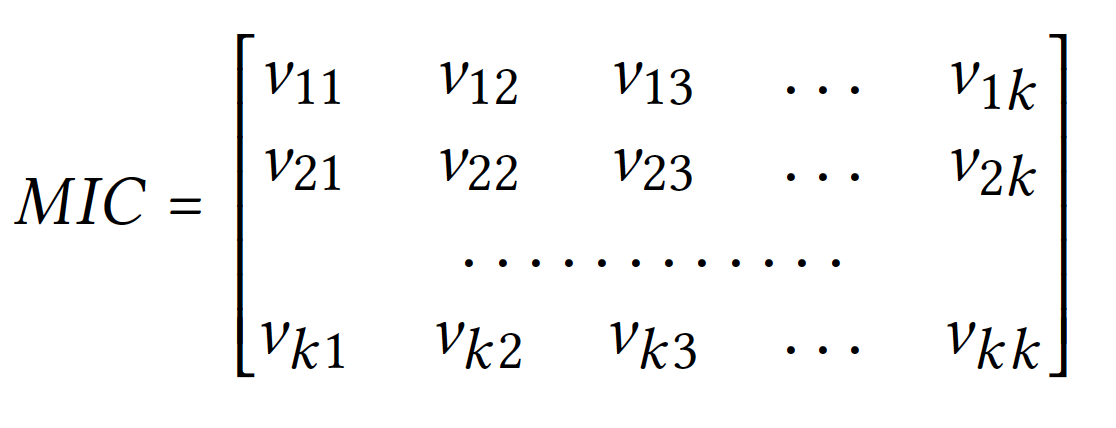 JIM:  Joint Influence Model
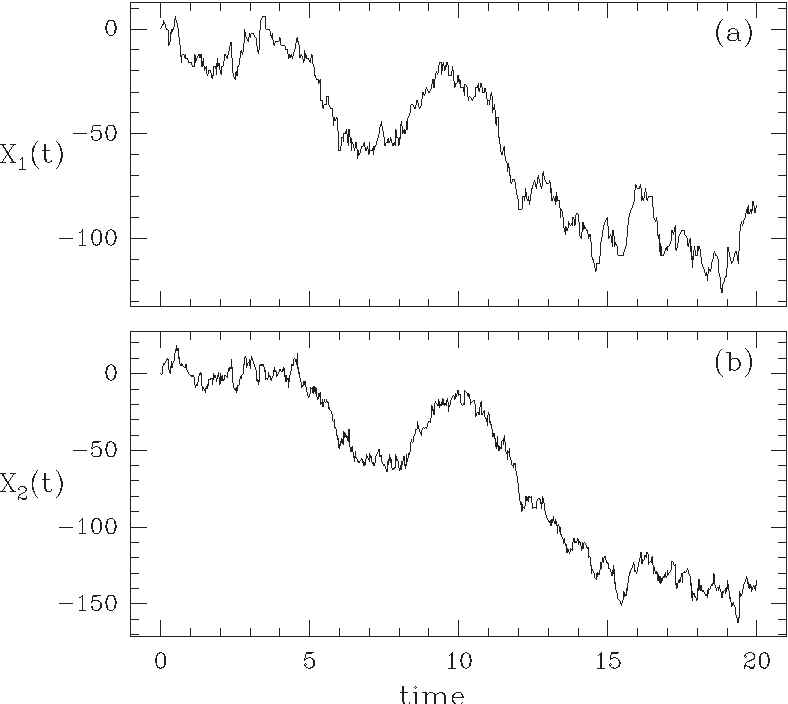 JIM:  Joint Influence Model
Impact Function
Base Influence
Mutual Influence
Decay Function
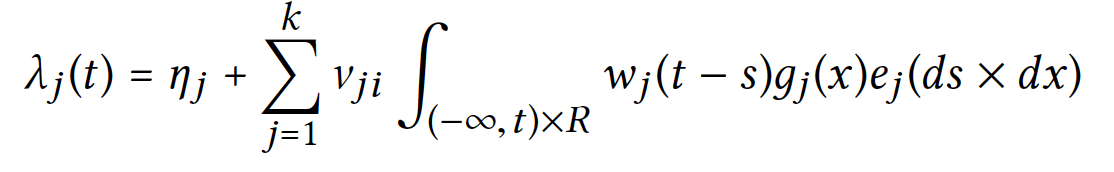 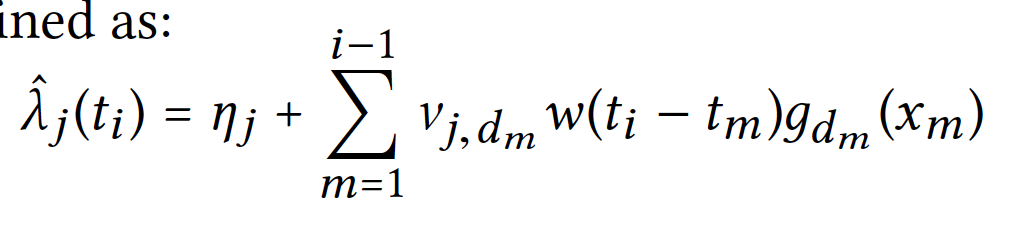 Numerical Version
Estimation of Optimal Parameters
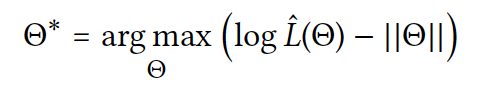 Numerical Version
Log-Likelihood Function
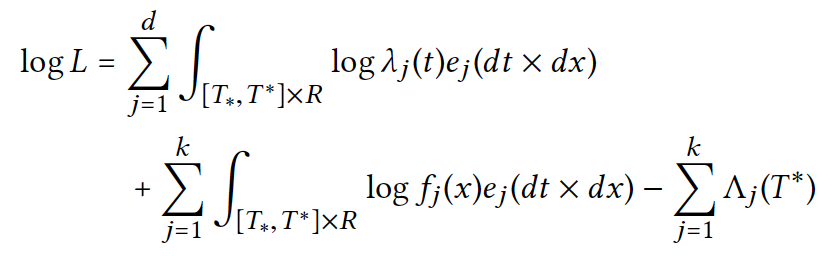 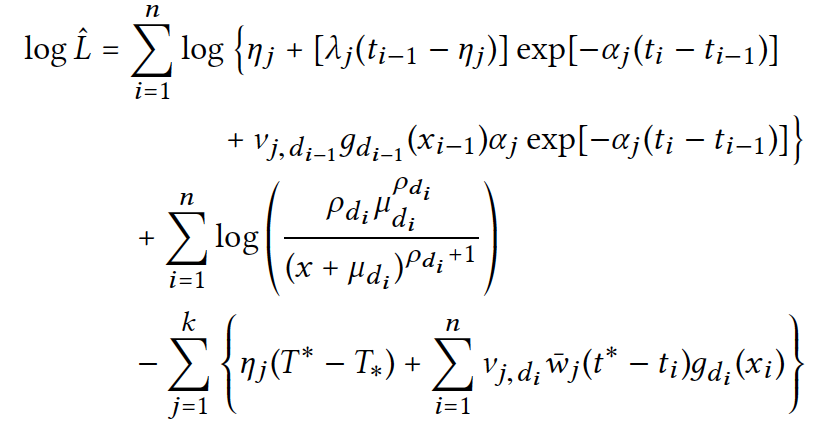 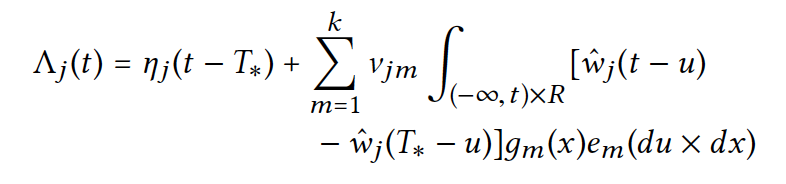 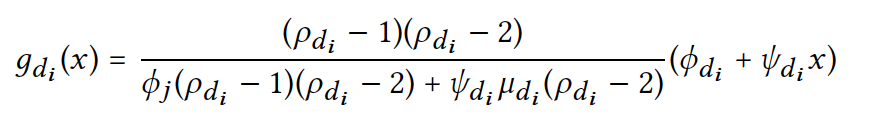 Experiments – Datasets
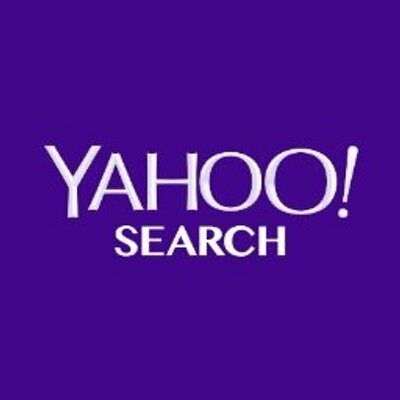 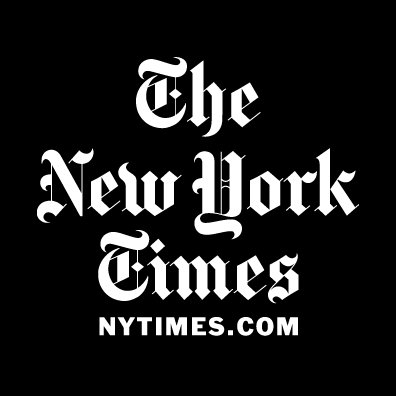 Does Joint Model Work Better than Independent Model?
NO Ground Truth !!!  Indirect Evaluation
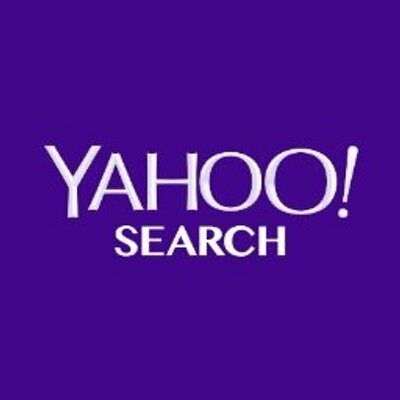 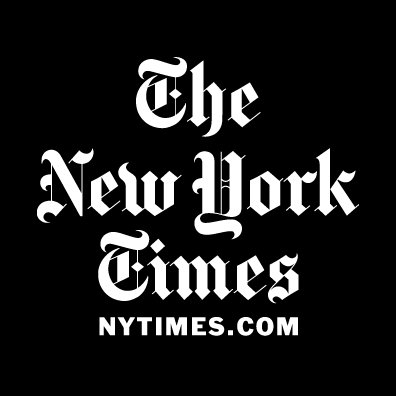 Influence???
Evaluate on some other application task
Applications & Baseline Methods
Forecast the next most influential event
Rank events based on future influence
Forecast the next most influenced query
Rank queries based on future influence
Query auto-completion
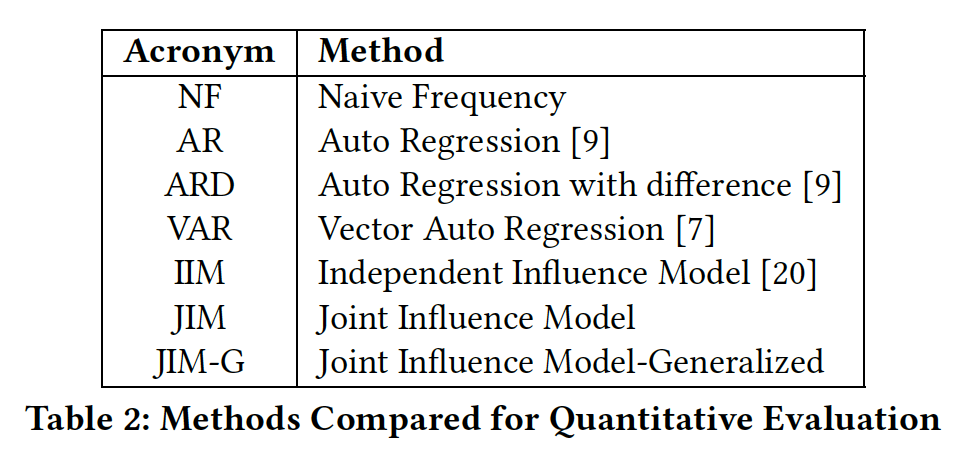 JIM-G > JIM > IIM  (Event Analysis)
forecast the next most influential event
Rank events based on future influence
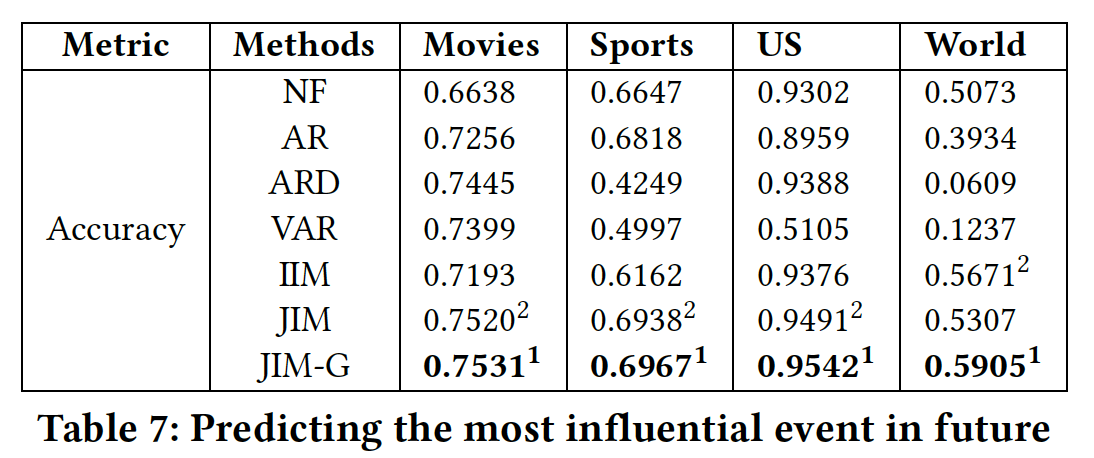 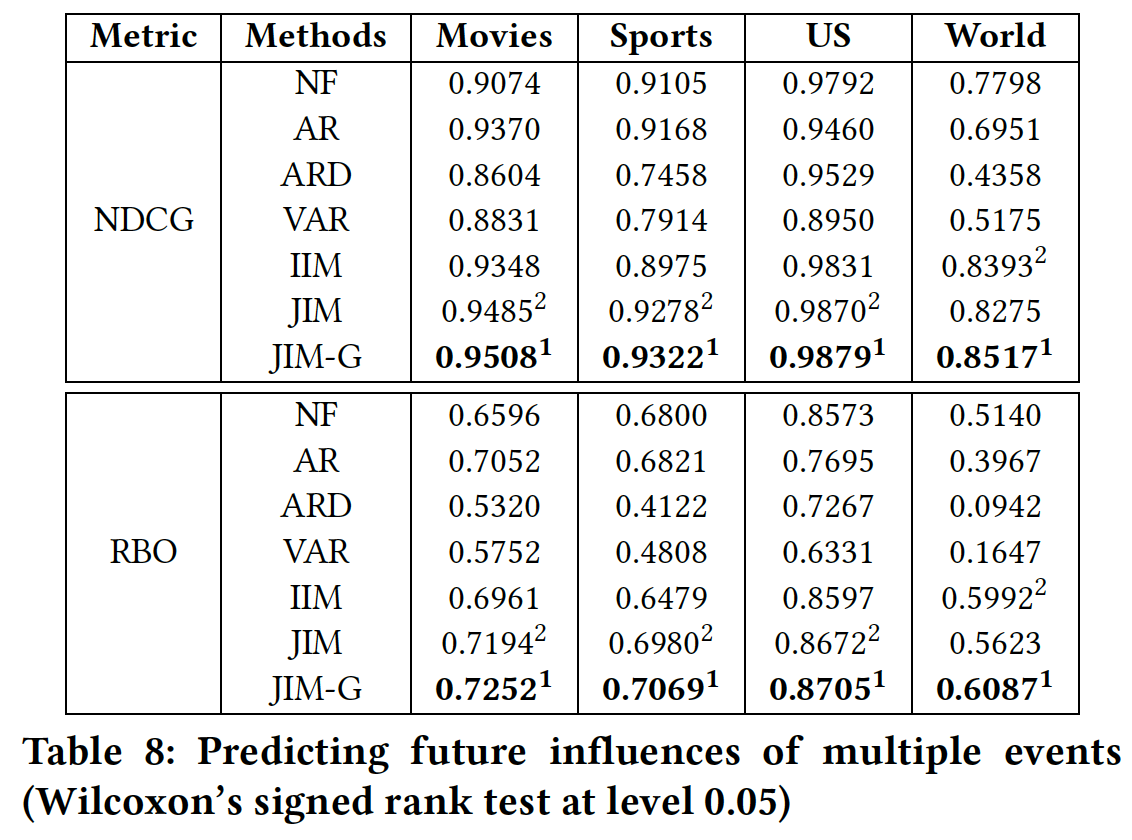 Joint Modeling significantly outperforms independent modeling
JIM-G > JIM > IIM  (Query Analysis)
Forecast the next most influenced query
Rank queries based on future influence?
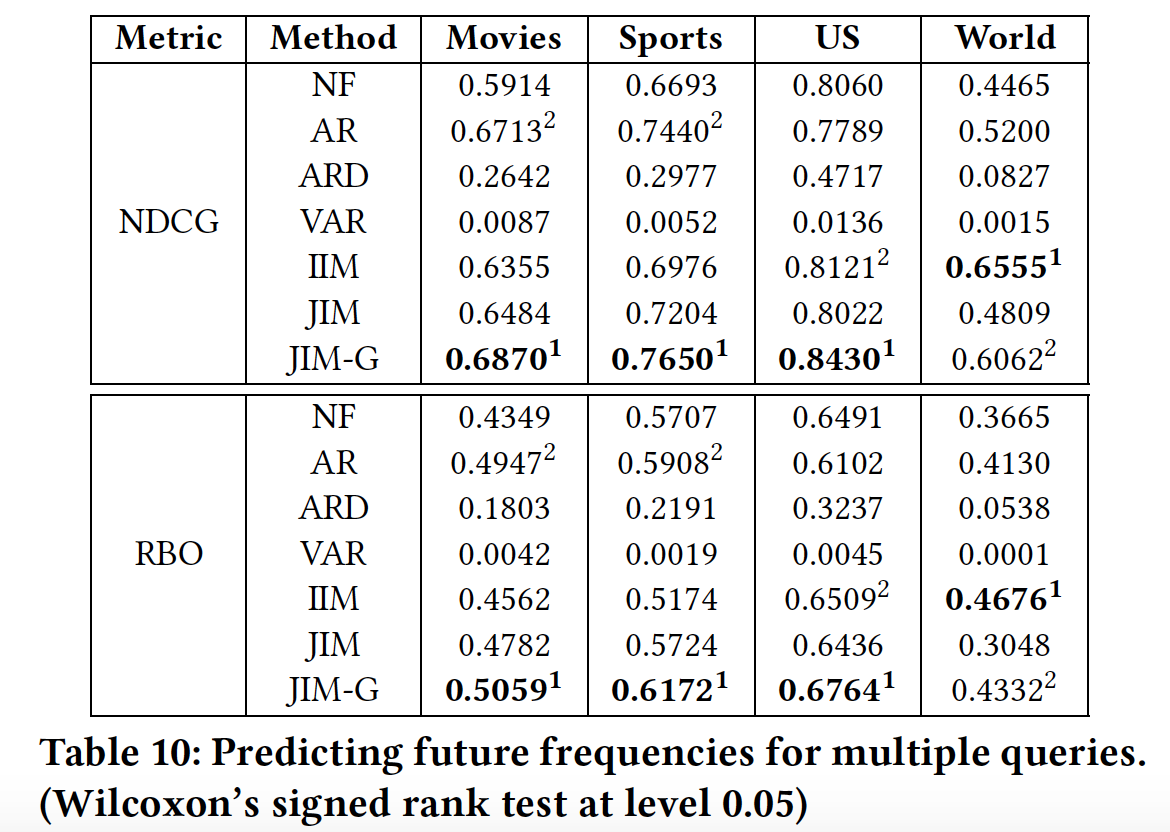 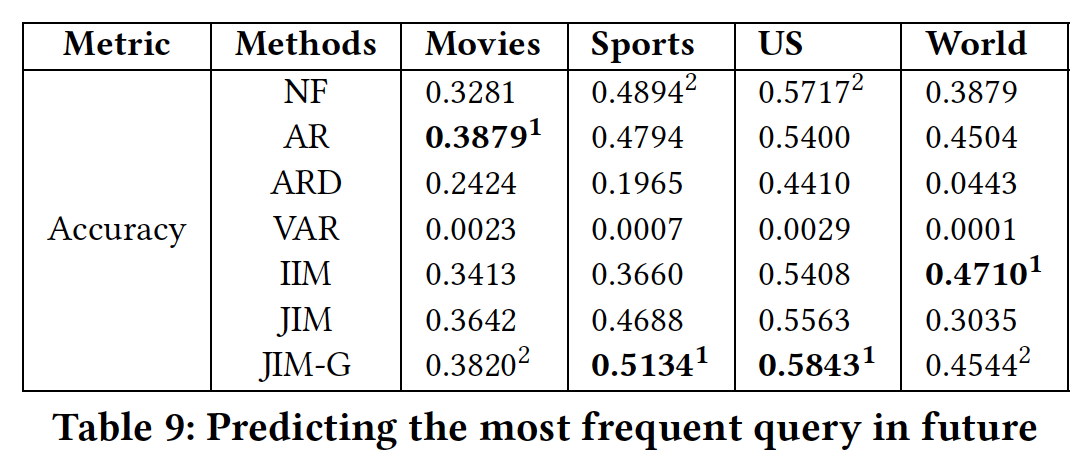 Query Auto-Completion
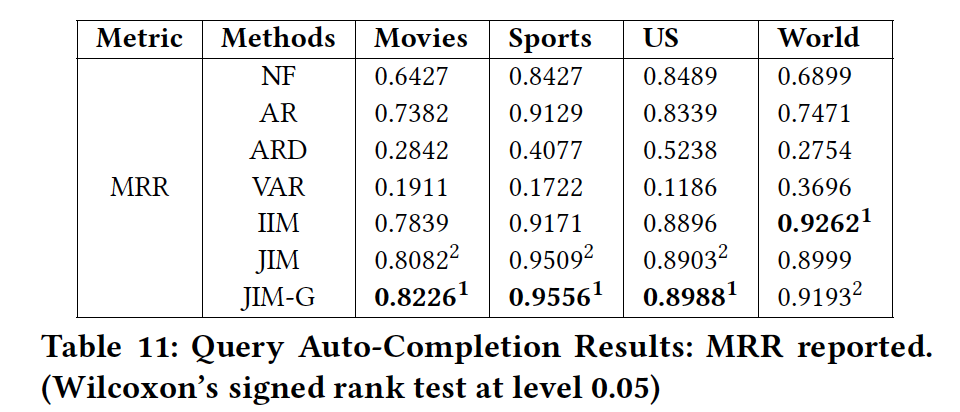 How well the Model fits the Original Data?
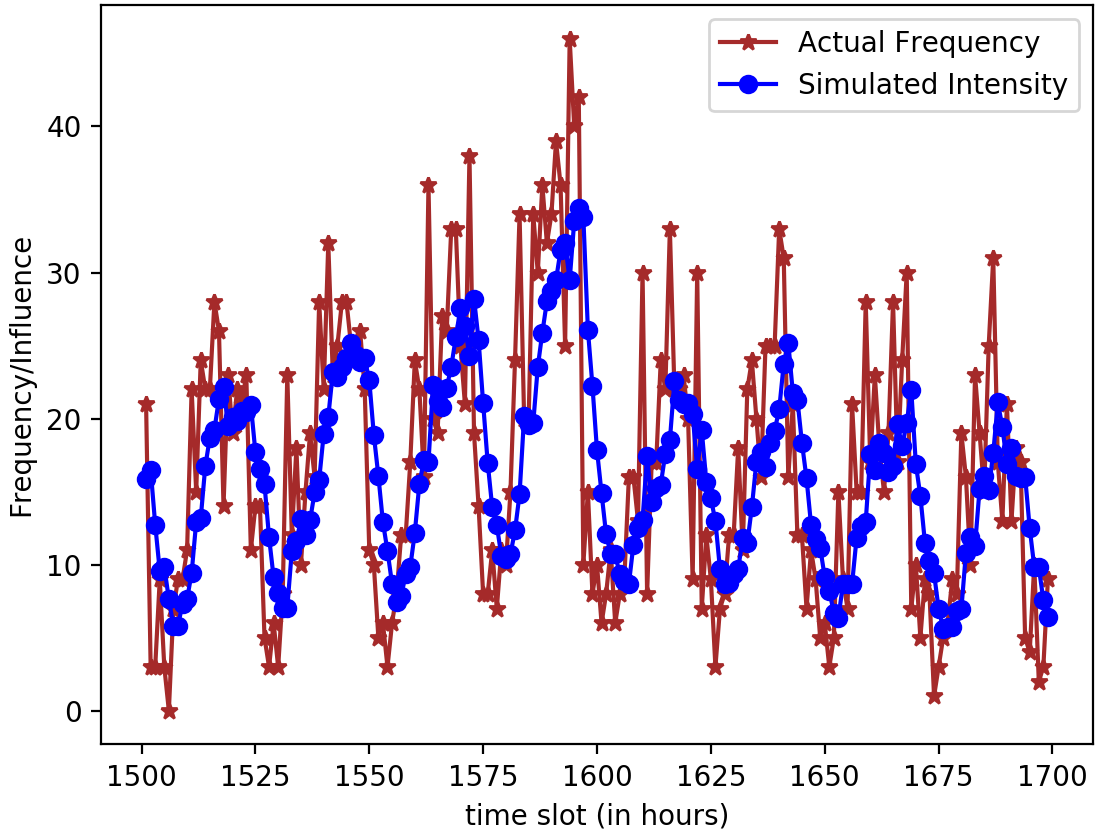 A New Data Mining Tool
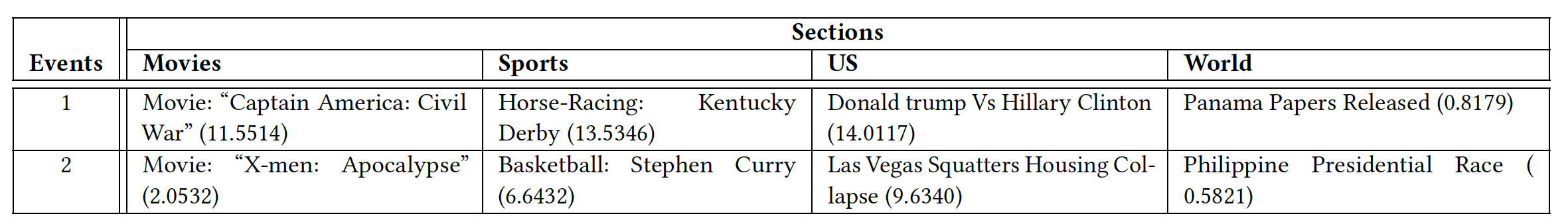 A New Data Mining Tool
Decay
Base
Growth
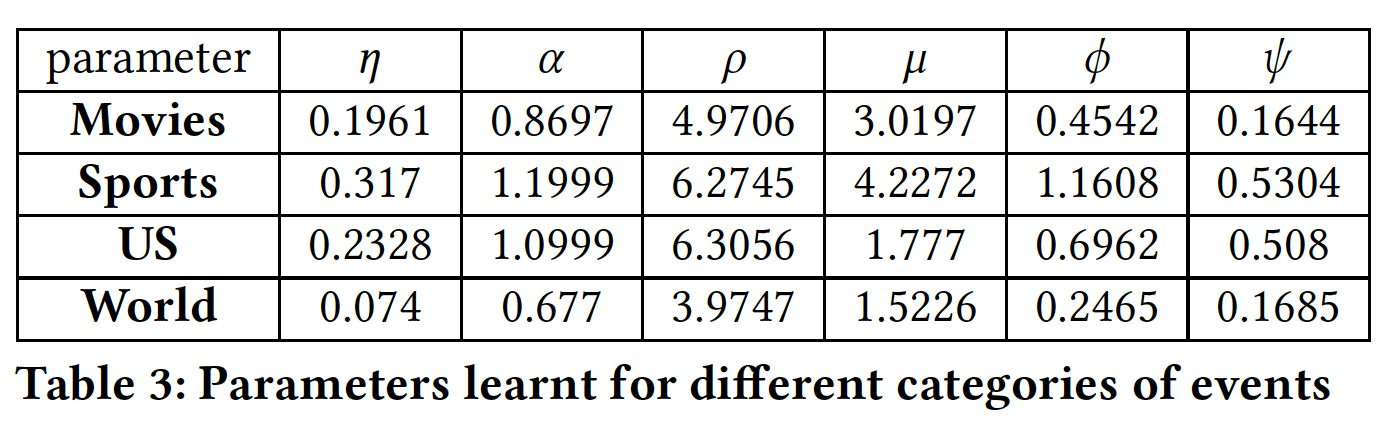 Movies & World are  more sustaining
Sports & US are more influential in general
A New Data Mining Tool
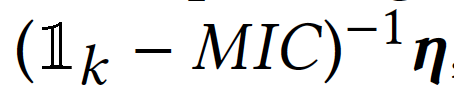 Summary of Contributions
Created Event–Search 
Joint Dataset
First Study of Joint Influence of External Events on User Search Behavior
Introduced Mutual Influence Coefficient Matrix
JIM Enhances Prediction and  query Auto-completion
Modeled Decay and Growth of Influence
A new Data Mining Tool for Influence analysis